Becoming a hero (part two)
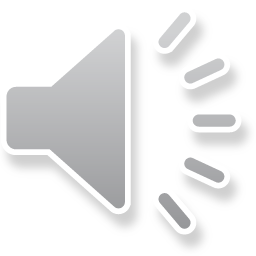 Lc3 anti-bullying lesson 2 4/13-4/17
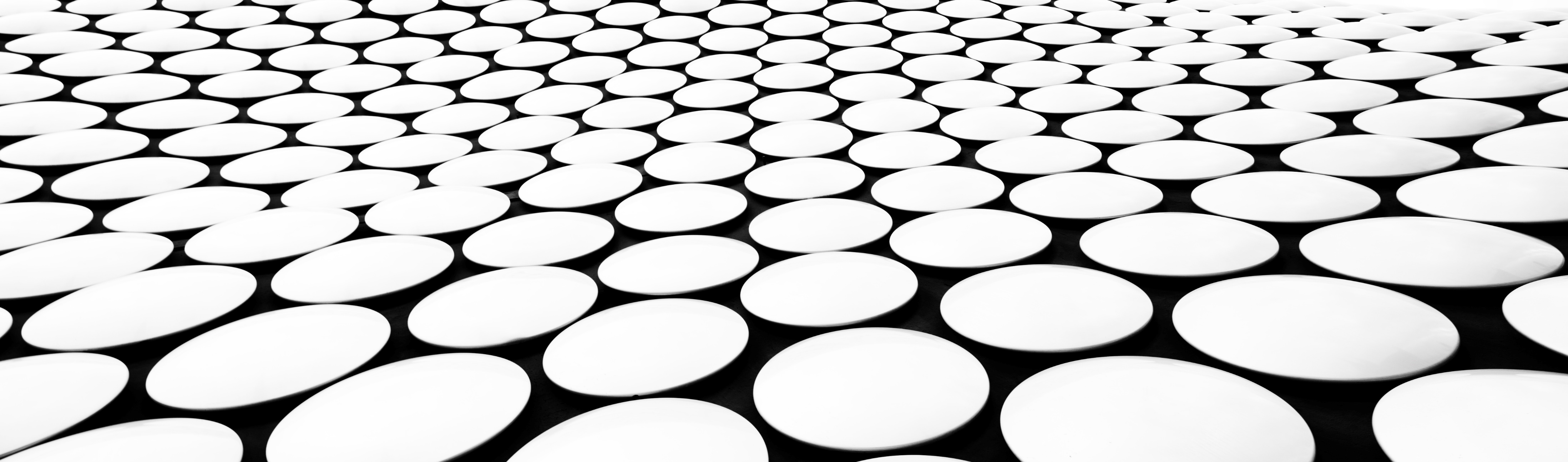 Hero activity
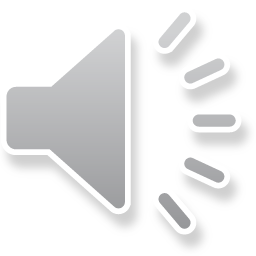 Consider the following scenario:
A student who is considered to be very unpopular is being cruelly made fun of in the cafeteria during lunch.  Several people have joined in the bullying and even more are laughing.  You feel bad for this person, but are worried about stepping in and helping or defending him or her.
Three options you have in this scenario:
Step in and ask the others to stop bullying
Take the peer aside and get to know them
Walk away/do nothing
Hero activity continued
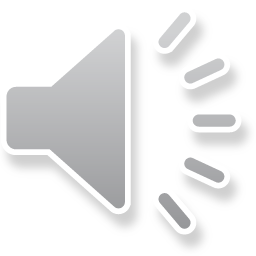 1.  What obstacles might you face when deciding whether to get involved in this situation?
2.  What real or perceived obstacles do high school students face when confronted with an injustice such as a bullying situation?
3.  If you decide to step in and stand up for the student in the cafeteria, what positive and negative consequences might you face?
4.  Even when there are potential negative consequence, heroes act to help others when those persons are unable to help themselves.  What steps would be needed to take action to become a hero or a defender in a bullying situation?
5.  How might stepping in – even after the fact – be considered heroic or courageous?
Hero activity continued
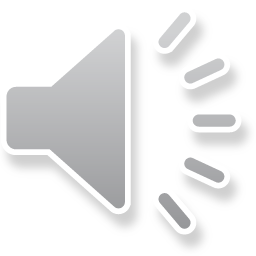 6.  If you decide to do nothing in a situation like this, what consequences might you face?  How would you feel about your decision?
7.  How are students who are defenders or supporters viewed by other students?  Why do you think so?  How are defenders viewed by the person being bullied?
8.  What could you do to encourage yourself, your friends, or other students to step in or offer support to someone who is being bullied?
9.  How does action by one person affect the decision by others to act or not when someone needs help?  If one person stands up to bullying or helps out afterward, how might his or her actions affect others?
remember
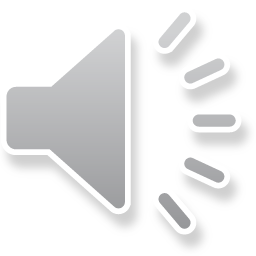 One of the hardest things about stepping in when someone needs help is to act even when it doesn’t seem like the “popular” thing to do.  This is when being a hero takes the most courage.
We can make our school a better place by encouraging each other to be heroic every day and stand up together against injustices as we observe them.  We can “be the change we want to see.” (Mahatma Gandhi)